Cooperative Institute for Research in Environmental Sciences
UNIVERSITY OF COLORADO BOULDER and NOAA
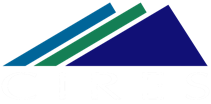 Improving offshore wind forecasts off the coast of New England in the United States - The Third Wind Forecast Improvement Project (WFIP3)
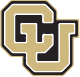 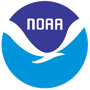 Bianca Adler1,2 (bianca.adler@noaa.gov), James Wilczak2, David D. Turner3, Raghavendra (Raghu) Krishnamurthy4, Anthony Kirincich5, Laura Bianco1,2 , Timothy Myers1,2, Don Murray1,2, Joseph B. Olson3
1 CIRES, University of Colorado Boulder 2 NOAA Physical Science Laboratory 3 NOAA Global Systems Laboratory 4 Pacific Northwest National Laboratory (PNNL) 5Woods Hole Oceanographic Institution (WHOI)
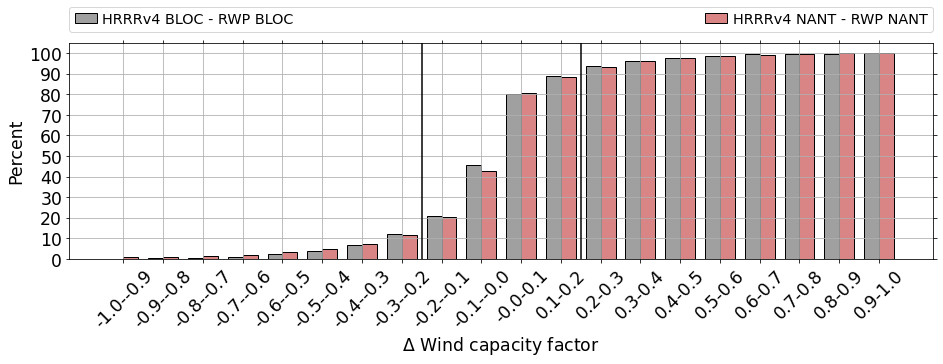 Ongoing multi-seasonal (18-month long) offshore field campaign off the coast of New England in the Eastern United States
Here: Evaluate NOAA’s operational High-Resolution-Rapid Refresh (HRRR) model for offshore wind forecasts
Approximately 80 % of wind capacity factor errors less than 0.2
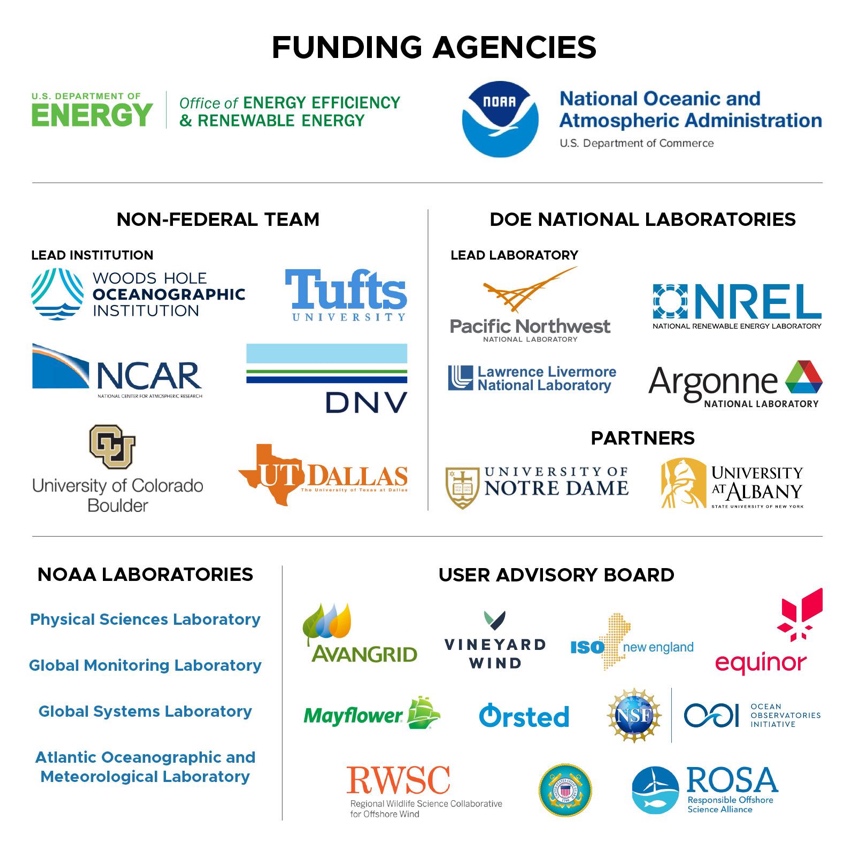 ..but error in wind capacity factor may be up to 100%
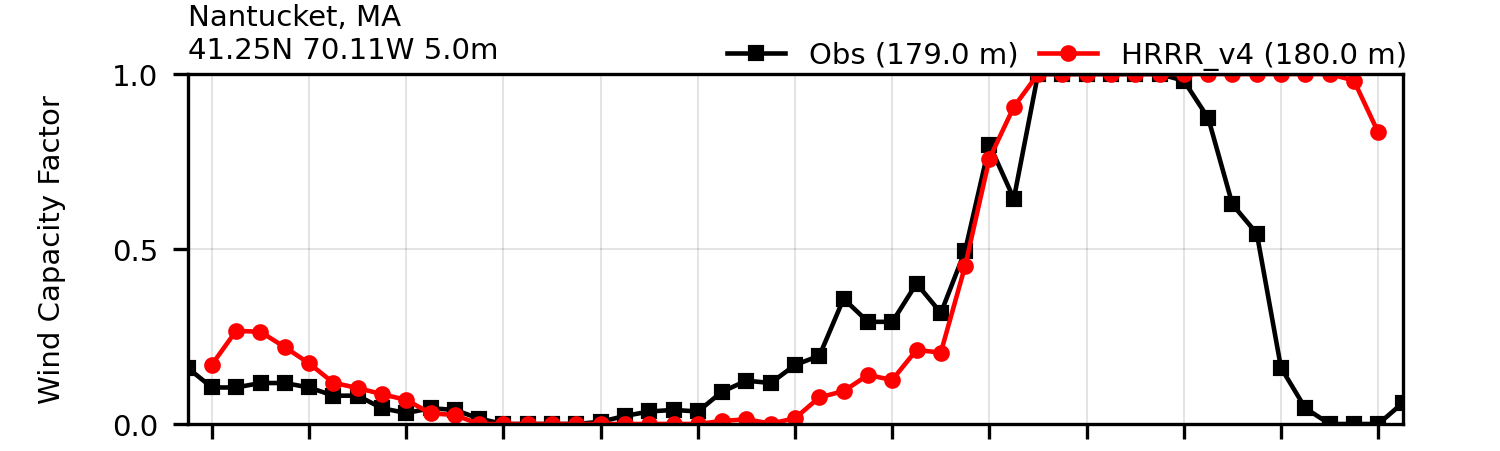 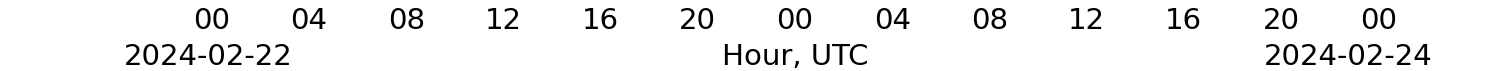